Supporting Distressed & Distressing Students
Stephanie Brown, Ph.D., Associate VP of Student Enrichment, Health and Support  
Denise Lucero-Miller, Ph.D. Director for Counseling & Psychological Services
Lt. Jennifer Niederhaus, Police Lieutenant, Department of Public Safety
Michelle Kelly Reeves, Interim Director Civility & Community Standards
TWU Student
Lack of familiarity with norms, expectations, and procedures in higher education environment 
Academic, financial and personal stress
Multiple life demands
Pre-existing mental health and trauma history 
Emerging psychological problems
Increased responsibility and independence
Role of Faculty & Staff
In a position to directly observe & notice changes in student functioning
Students may exhibit, talk, and/or write about signs of distress
Established relationship may set stage for intervention        
In a position to help students access campus resources
Academic Signs of Student Distress
Repeated tardiness/absences
Missed, late or incomplete assignments and/or exams
Deterioration in quality/quantity of work      
Erratic performance   
Repeated requests for special considerations
Exaggerated responses to grades
Disturbing content/references in writing assignments including suicide, trauma, violence or morbid content
Physical/Psychological Signs of Distress
Poor hygiene		Tearfulness		Unusually animated
Sleeping in class		Unusual fatigue		Notably withdrawn
Sad facial expression	Restlessness		Expressed hopelessness
Weight changes		Inattentiveness		Suicidal references
Emotional outbursts	Irritability		Odd social behaviors
References to death	Bizarre behavior		Rapid mood shifts
Incoherent speech	Hopelessness		Signs of alcohol/drugs
Awareness of Cultural Differences
Race
Ethnicity
Gender
Religious/Spiritual Affiliation
Sexual Orientation
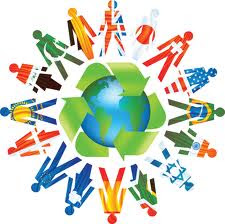 How to Respond
Ask to speak with the student privately.
Identify why you are concerned.
Use clear and concrete examples in non-judgmental terms (i.e. “I’ve noticed you’ve been absent from class lately and I’m concerned.”)
Listen to thoughts and feelings in a sensitive, non-threatening way. Communicate understanding by repeating back the essence of what the student told you. Try to include both content and feeling.
How to Respond
Set clear and appropriate boundaries as relevant. 
Invite student to share his/her reaction.
Avoid interrupting, judging, evaluating, and criticizing even if the student asks for your opinion. It is important to respect the student’s value system, even if you don’t agree with it.
Problem-solve with the student. Help him/her develop a rational plan of action.
How to Respond
Do not discuss your concerns with other students.
Gently suggest CAPS as an option for support.
Inform student that CAPS is heavily utilized and students do not have to be “losing it” to seek support. 
Inform student that CAPS services are free & confidential (not part of academic record).
Offer to walk student over.
How Student Life Office Can Assist
Academic interventions- Withdrawal/Late Drops
General questions, support & assistance, navigating TWU
Educate students about campus resources and services; facilitate connection 
Consult with faculty, staff and students about concerns 
Behavior Intervention Teams
Students of Concern/CARE
Behavioral Assessment Team (BAT)
Behavioral Intervention Teams
Students of Concern/CARE Team (Fall 2017)
	▪ Facilitate early intervention with students who appear to be struggling with non-academic 	concerns that may impede their academic progress or success
	▪ Try to facilitate wrap around support to address issues and retain them
	▪ Prevent escalation of behavior or issues
	
Behavioral Assessment Team (BAT)
	▪ Violence prevention
	▪ Address and monitor behaviors that interfere with University living, learning environment and/or 	put safety of others/community at risk 
	▪Foster communication across campus about concerning behavior/decrease silos
	▪Intervene at earliest and lowest possible levels with focus on maintaining community safety and 	facilitating student well-being/success
Examples of Issues Addressed by BAT
Conduct which assumes a stance of being substantially in charge or attempting to control processes, outcomes or decisions that are inappropriate given the person’s standing or position.   
Persistently or aggressively pursuing options that don’t reasonably exist. Continuing to do so after being instructed to cease.
Persistent behavior which disrupts the functioning of a course or program or which interrupts the ability of other individuals to function normally at the University.
Examples of Issues Address by SOC/CARE
Student persistently makes non-threatening but odd or disjointed remarks in class. Odd interpersonal style that make others in class uncomfortable. 
Student repeatedly and openly discloses information about mental health history to strangers and wears clothing that displays evidence of self-mutilation (e.g., cutting). 
Student is seeking an inordinate amount of support from professors and/or peers about personal or health issues; is in constant state of crisis that is draining others and distracting them from their academic pursuits.
How to Report
On TWU website, Google “Civility”. 
http://www.twu.edu/civility/
Report an Incident
Code of Conduct or Behavior Assessment Team
Note that these processes can run simultaneously
Office of Civility and Community Standards
Safe, effective educational environment for all.
It may be appropriate to address conduct violations. 
Potential harmful, disrespectful or harassing behavior to other students, faculty or staff
Other potential violations of the Code of Conduct
Jones Hall 1st floor
http://www.twu.edu/civility/
940-898-2968
Office of Civility and Community Standards
Before issues occur, communicate with students about expected behaviors.
Student Handbook is now online: 
https://servicecenter.twu.edu/TDClient/KB/?CategoryID=4491
Section 5: Students Rights and Responsibilities (Student Code of Conduct)
Can also access it from the Civility webpage
Processes will change over time. 
Make sure to correct syllabi with correct versions of information or include the Civility website with a statement regarding expected behavior.
Department of Public Safety
Threatening Behaviors
Warning Signs
There are several indicators of a potential threat which, taken by themselves, may not be immediately obvious. 
Nevertheless, you may only be seeing part of what is going on 
Tell a supervisor or campus resource person any cause for concern that you may have immediately.  
One-on-one settings, group interaction, public behavior, letters, emails, blogs, websites, social networking sites, photos, phone calls, text messages, etc.
Signs of Potential Aggression
Displays paranoia or mistrust
Disruptive behavior/irritability/abrasive 
Identifying with other persons who engaged in past violence toward others
Making statements that supports the use of violence to resolve issues
History of violence
Explicit statements about harming someone
Fascination with weapons
Attempts to harm or kill self
Conflicts with others
Sending disturbing messages (i.e. texts, e-mails, letters) to students/staff/faculty.
When to call DPS
Contact TWU Police immediately if 
The person is yelling at you or another student in an aggressive way. 
They use profanity and you or another is offended
There is any form of offensive or unwanted touching such as poking a finger in your chest, grabbing your arm, etc. 
Anytime you feel unsafe!
Documentation of behaviors is always helpful.
If you feel unsafe, DPS provides escorts to and from your class and/or vehicle.
What should I avoid?
Staying in the situation if you feel unsafe.
Meeting with the student alone.
Engaging in a screaming match.
Ignoring signs that the student’s anger is escalating.
Touching or crowding the student.
Ignoring your gut reaction that you are in danger.
Key Campus Resources
Counseling & Psychological Services:

Provides psychological services to currently enrolled students
Services are free and confidential
Individual, couples, and group therapy 
Walk-in crisis services and after-hours on-call
Mental health outreach programming
Consultation with Faculty/Staff 

West Jones Hall
http://www.twu.edu/counseling
940-898-3801
Office of Student Life: 

Behavioral Intervention Teams	   
Academic interventions- Withdrawal/Late Drops
General questions, support & assistance, navigating TWU
Educate students about campus resources and 	        services; facilitate connection 
Consult with faculty, staff and students about 	    concerns 
Student Union 2nd Floor http://www.twu.edu/student-life-office/ 940-898-3615
Key Campus Resources
Disability Student Services 
Students with documented visible &/or invisible disabilityare eligible
Students must apply/provide documentation
Provide academic accommodations, guidance & support 

CFO 106
http://www.twu.edu/disability-services/
940.898.3835 (voice)
Department of Public Safety
If immediate, call 911
Denton:Campus Phone: 81-2911 940-898-2911Hubbard Hall, First Floor, 301 Administration Drive
Dallas:Campus Phone: 82-6666 214-689-66665500 Southwestern Medical Ave., First Floor
Houston:Campus Phone: 84-2222 (campus phone)713-794-22226700 Fannin, First Floor
Behavior on the Denton campus that poses or is perceived to pose an imminent threat or risk of harm to anyone must be reported immediately to the TWU Department of Public Safety at 940-898-2911.
For behavior at the Dallas & Houston campuses that poses or is perceived to pose an imminent threat or risk of harm to anyone, call 911. If it is not an imminent threat, dial 940-898-2911. 
The TWU police dispatcher will contact the appropriate agencies to deal with the incident. The TWU police dispatcher is available seven days a week, 24 hours a day.
Options for Intervention
Consult with a colleague(s) from one of key resources
Express concerns directly and privately to the student
Make a referral
Offer support
Report
Contact DPS if needed